Harika Bir Ekipte Çalismak... (1)
Başarılı bir ekip için gerekli 8 özellik
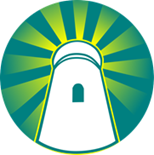 „Change to grow"   Training  Consulting  Coaching
Eylül 2017– Wolfgang Schmitt / Çeviri: Behiza Bilgen Benli
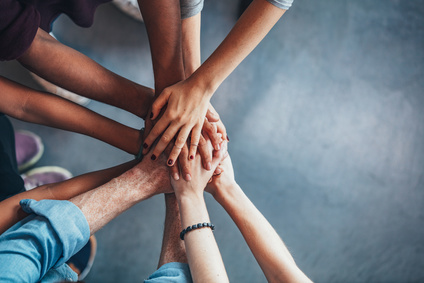 Başarılı bir ekip için gerekli 8 özellik!

Ekip çalışmasıyla sadece başarılı olmakla kalmaz aynı zamanda büyük bir zevk haline getiren ölçütlerdir...
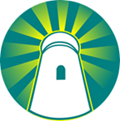 Harika bir ekipte çalışmak..        www.changetogrow.de
2
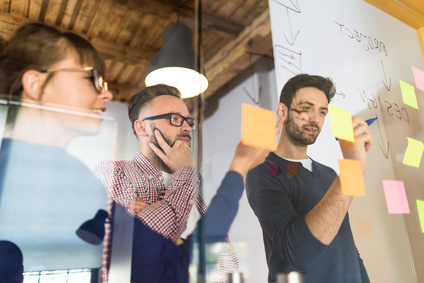 60 olağanüstü ekibin üç yıllık bir çalışması* bu takımların hepsinin ortak noktası olan 8 özelliği belirledik.
Bu 8 özellik, yüksek performans gösteren bir ekibin göstergeleri gibi görünüyordu..
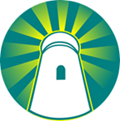 *Çalışma „management  is a journey corp.“ / 2015
Harika bir ekipte çalışmak..        www.changetogrow.de
3
1 Onların zorlu bir amacı vardır
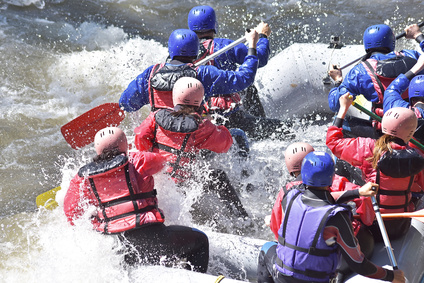 Açıkça anlatılan geçerli bir sebebin olması!
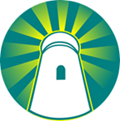 Harika bir ekipte çalışmak..        www.changetogrow.de
4
2 Liderlik paylaşılır
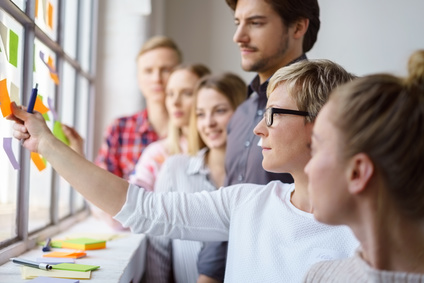 Ekip bir kişi etrafında kurulmaz!
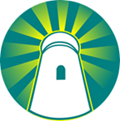 Harika bir ekipte çalışmak..        www.changetogrow.de
5
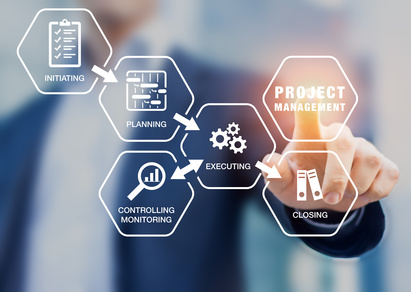 3 Yeterli yapıya sahiptirler
Yapı ve esneklik arasındaki uygun dengeyi bulurlar!
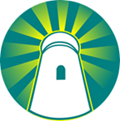 Harika bir ekipte çalışmak..        www.changetogrow.de
6
4 Bağlılıkları vardır
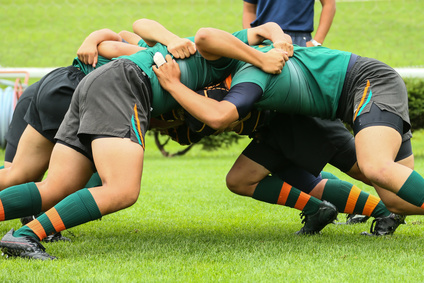 Bütün ekip üyeleri aktif ve kendilerini buna adamaktadırlar!
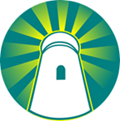 Harika bir ekipte çalışmak..        www.changetogrow.de
7